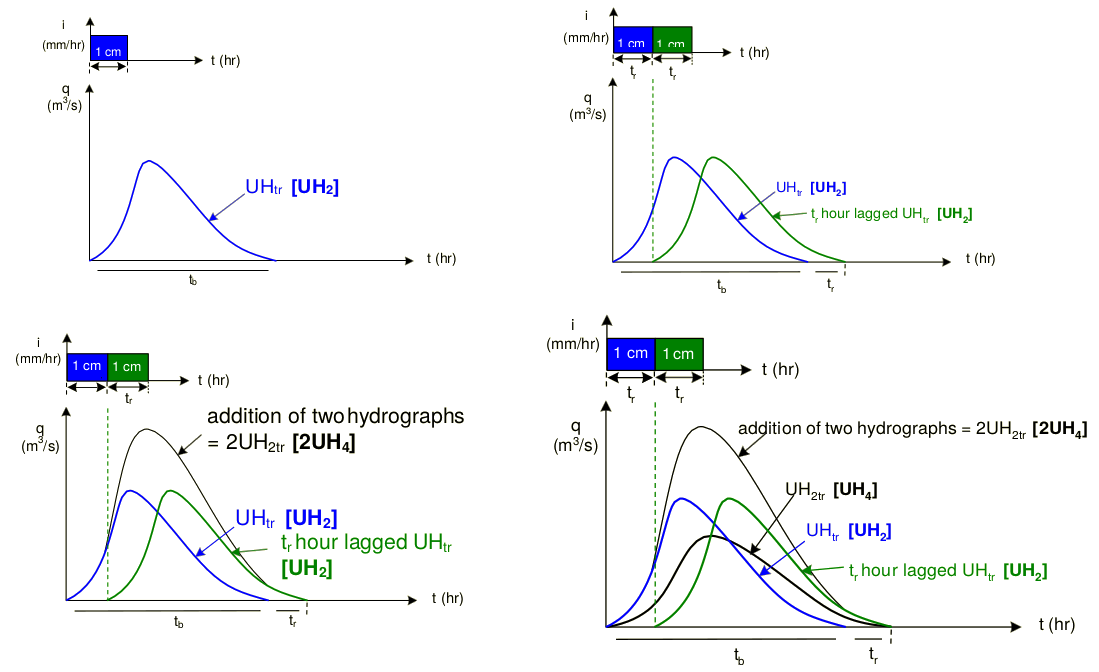 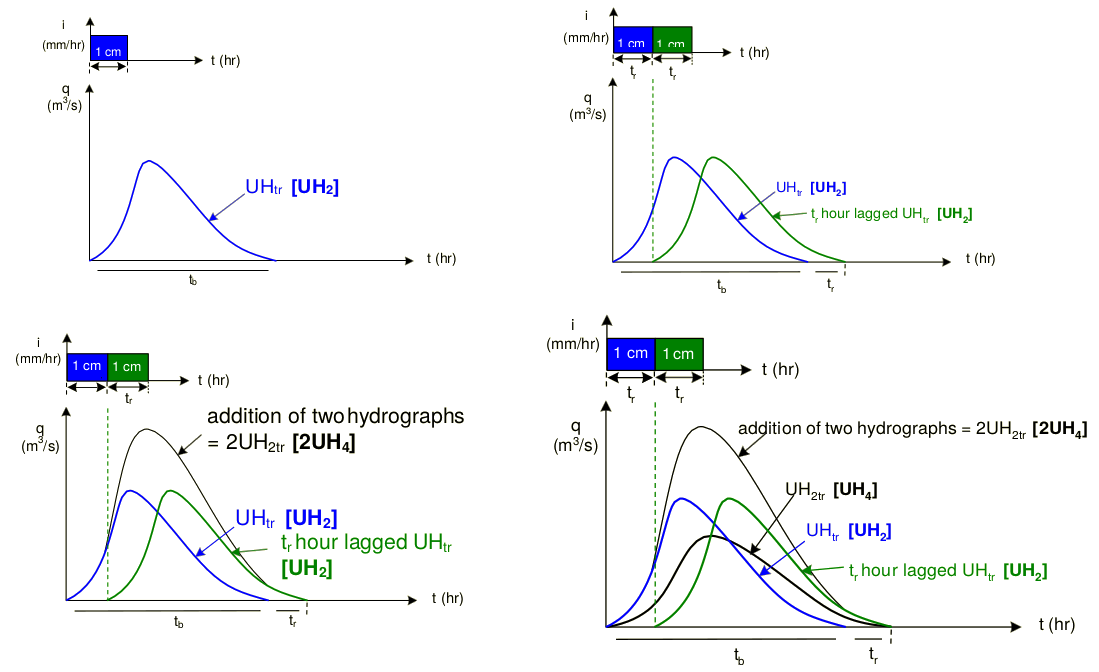 Hujan pertama selama tr menghasilkan 
hidrograf tanpa waktu tunda
Hujan kedua selama tr menghasilkan 
hidrograf dengan waktu tunda 
tr (tr hour lagged UHtr)
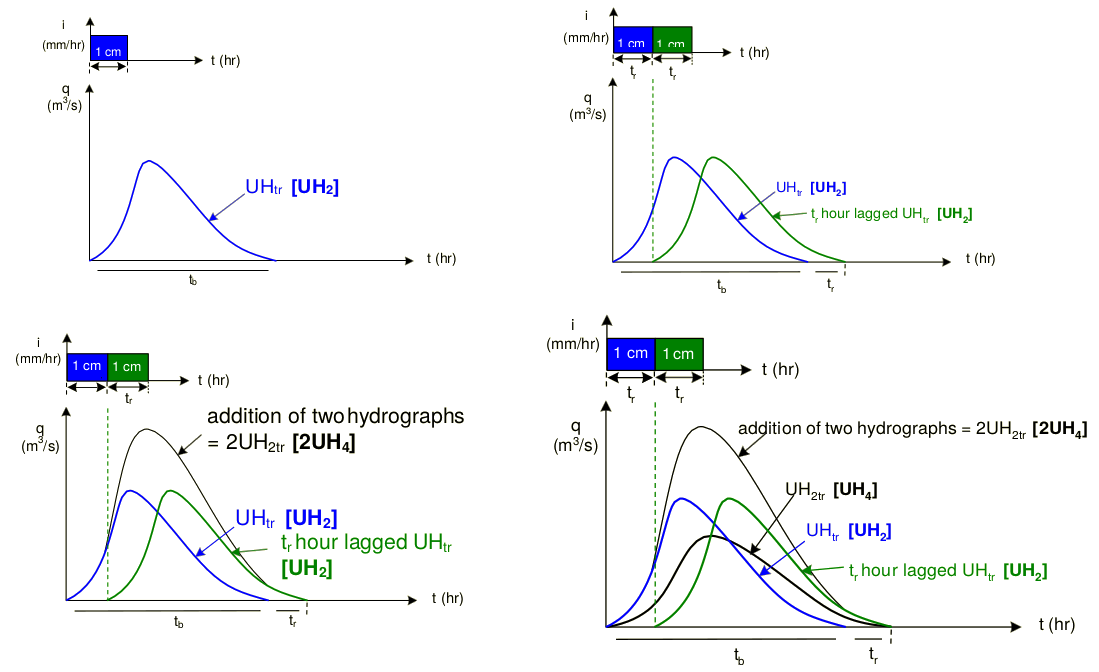 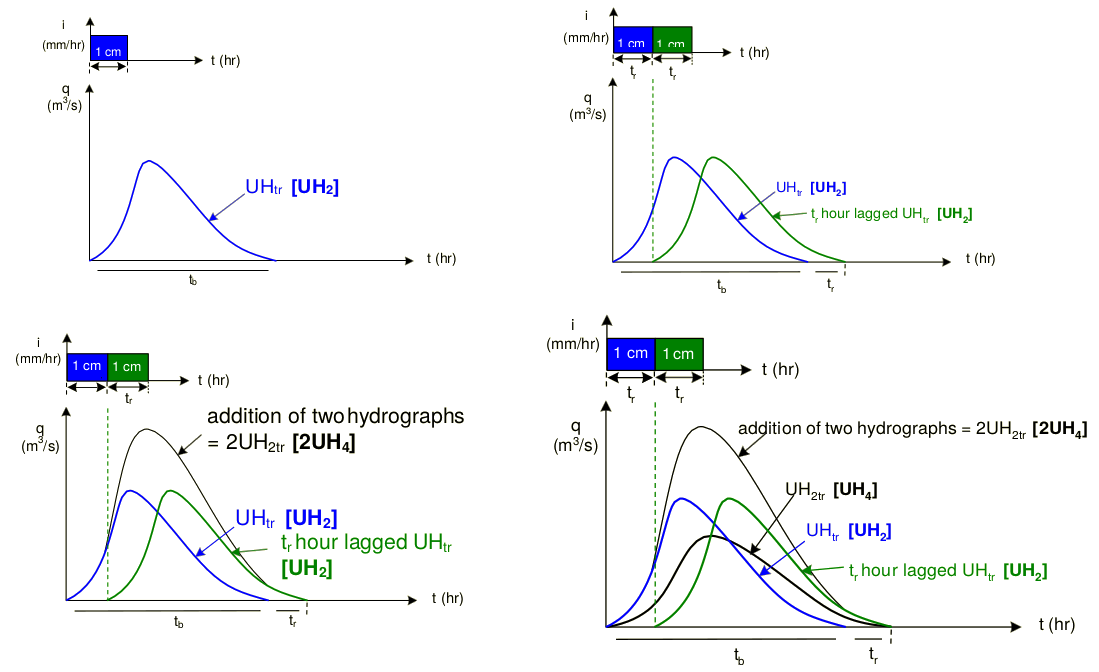 penjumlahan 2 hidrograf
penjumlahan 2 hidrograf
= 2UH2tr [2UH4]
(hasil akhir)
Penjumlahan kedua hidrograf mengha-
silkan hidrograf baru dengan notasi 
2UH2tr yaitu [2UH4]
UH2tr diperoleh dengan nilai 1/2 (separuh) dari 2UH2tr
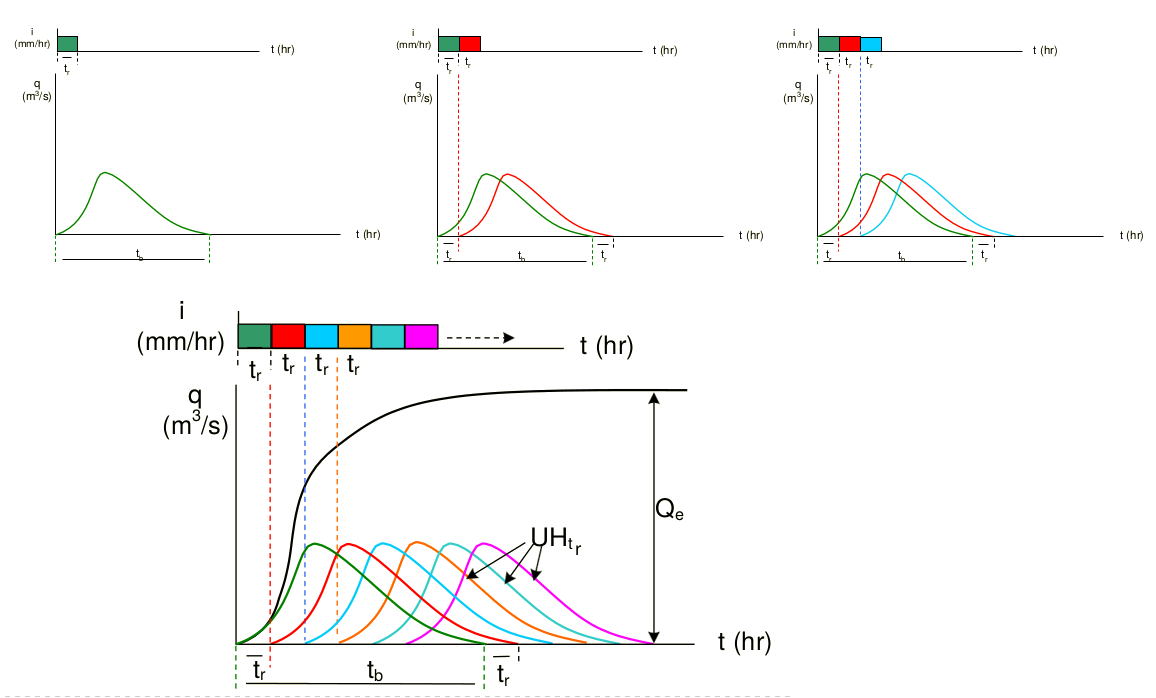 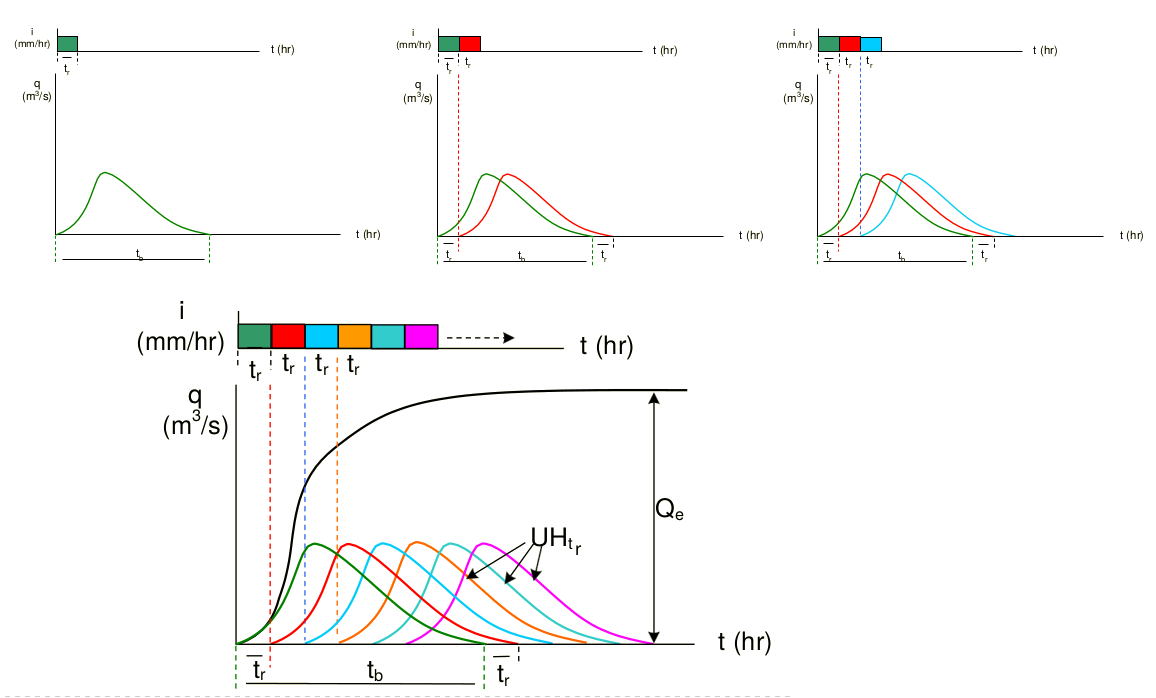 1
3
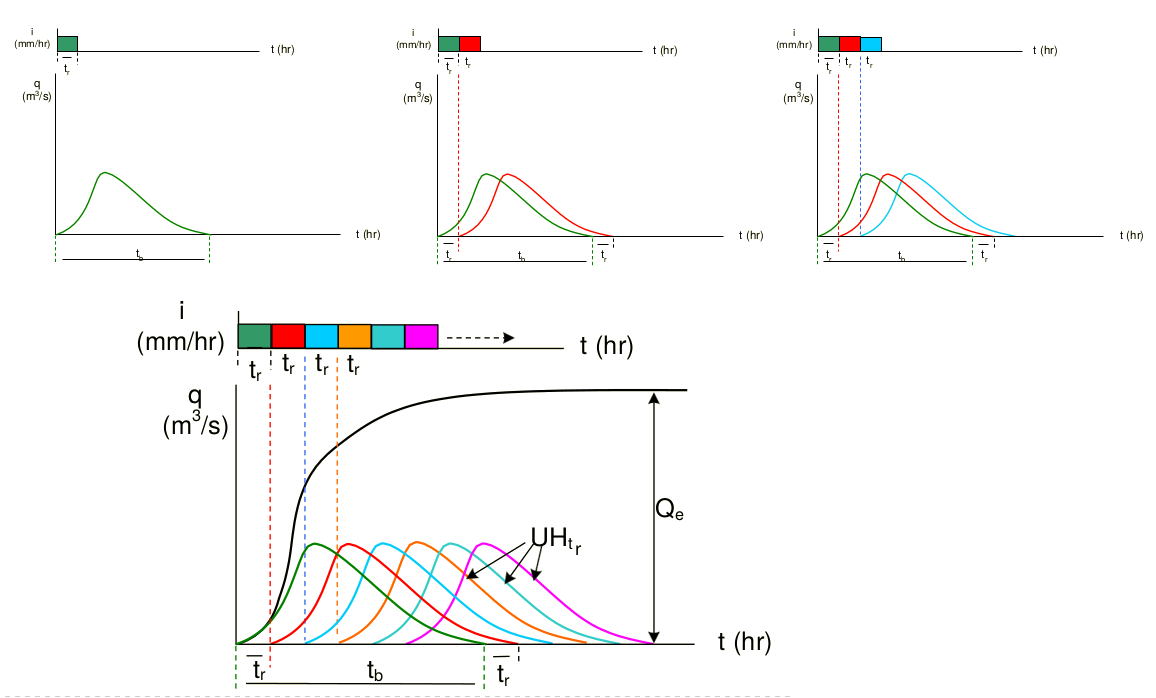 1
2
3
... dst
2
Membuat hidrograf satuan (dengan 
waktu tunda tr) sebanyak tak terhingga, 
dengan asumsi hujan berdurasi tr ter-
jadi terus menerus
Penjumlahan semua hidrograf satuan menghasilkan Kurva S

Setelah beberapa waktu akan diperoleh
garis debit konstan
sebesar Qe

Kurva S dapat diartikan sebagai : hidrograf runoff akibat hujan terus menerus dengan intensitas 1/tr
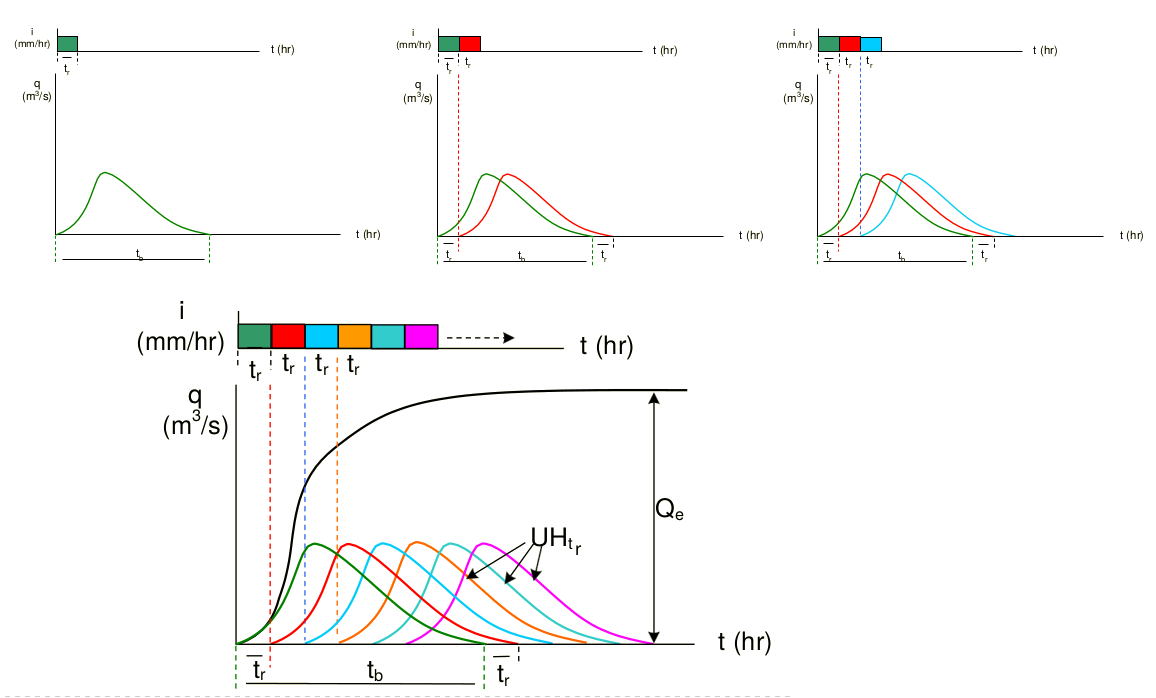 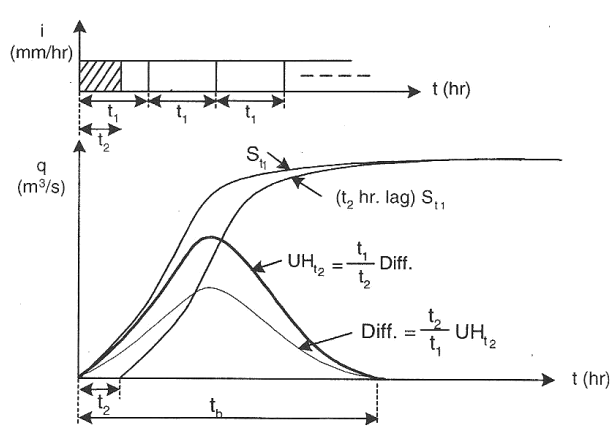 1
2
4
3
Qp = debit puncak (m3/s)
tp    = time to peak (jam)
tf   = waktu resesi (jam)
durasi hujan 
(diketahui)
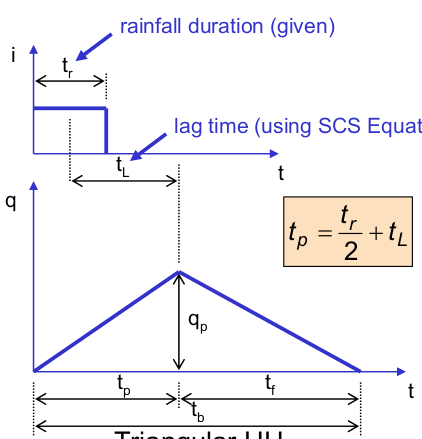 lag time, dihitung
dengan persamaan SCS